Field Methods
Also known as “Survey Methods” refers to collecting data, “on the ground”.
Understanding field methods is critical for analysis even if you did not collect the data so you have an idea of what is possible (and what is not).
This is required even with modern remotely sensed data so we can “Ground Truth” the data
Existing Experience
What field work have you done?
Steps
Establish objectives
Select a site
Plan the visit (including protocol(s))
Collect the data
Qualify the data (estimate uncertainty)
Download data 
Qualify the data again
Start Analysis
Go back and get more data as needed!
Common Mistakes
Run out of batteries
GPS breaks, is dropped overboard, lost, stolen, etc.
Notes get wet, dropped overboard, burned, used as TP.
Datum set to the wrong datum or worse, changed while collecting.
Assume what HDOP means.
[Speaker Notes: HDOP, or Horizontal Dilusion of Precision, is defined by the manufacturer.]
Collecting Data
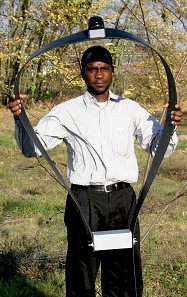 Varies with the discipline:
Wildlife: observe and/or capture
Tags, cameras, GPS
Fisheries: observe, tag
Forestry: traditional surveys & GPS
Range: GSP & traditional surveys
Watershed: find a location and get wet!
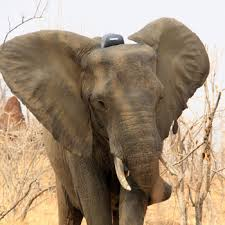 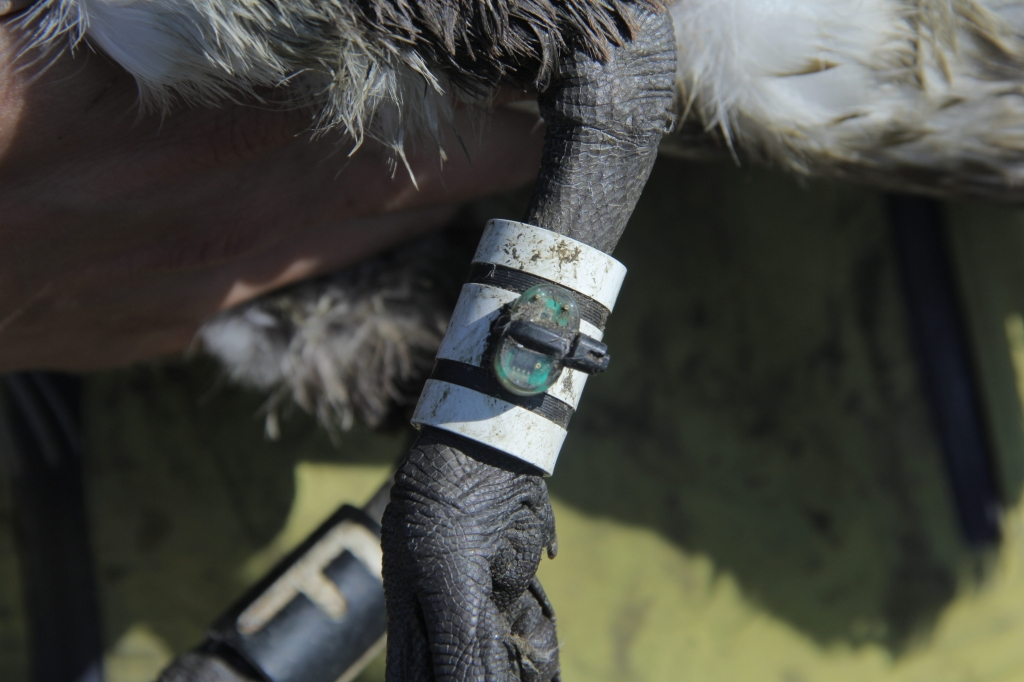 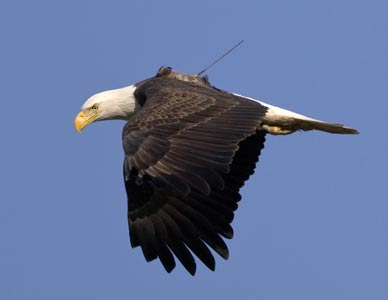 http://tobseda.com
http://www.microwavetelemetry.com
What is critical?
Must find our location with some degree of accuracy!
Allows us to find it again (rebar is not good enough)
Allows us to do spatial analysis:
Migration
Density/Abundance
Habitat
Distances
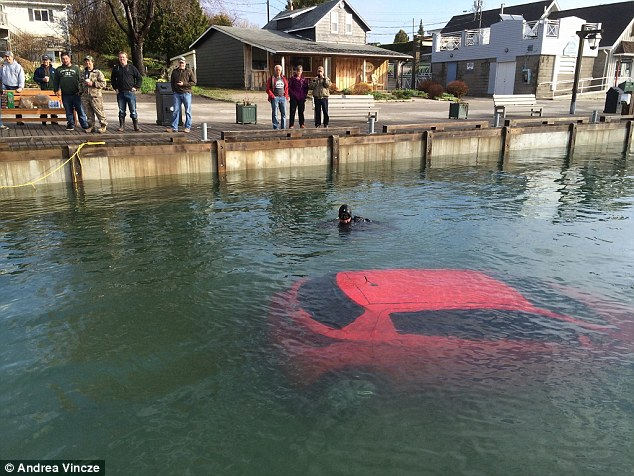 Tools
Maps!
Protocol
GPS, compass, range finder, etc.
Measuring equipment
ID books?
Notebook!
Tags, traps, other stuff?
Also:
Food, water, first aid kit, bug spray, sun block, camera, etc.
Maps!
People have died because they trusted their GPS 
see WikiPedia: Death by GPS.
USGS Topographic maps (Topo Quads)
Are free to download and a bit of a pain to print.
The store, Adventures Edge, still has them for sale.
Map Use
Take a look at your USGS Topo Quad.
What spatial reference systems do you see?
What spatial reference system is the map printed in?
When was the map printed and does it include everything you would expect?
What is the declination?
GPS
GPS
$100 to $1000: 1 meter accuracy
>$1000: < 1 meter, 10 centimeters?
Differential station: 1 centimeter?
“Traditional” Surveying
Electronic “theodolites” and laser ranging has replaced mechanical tools
Total Station
< 10 centimeters
Cell phone triangulation is not an option!
Typically only work in cities
GPS Accessories
Overstock.com
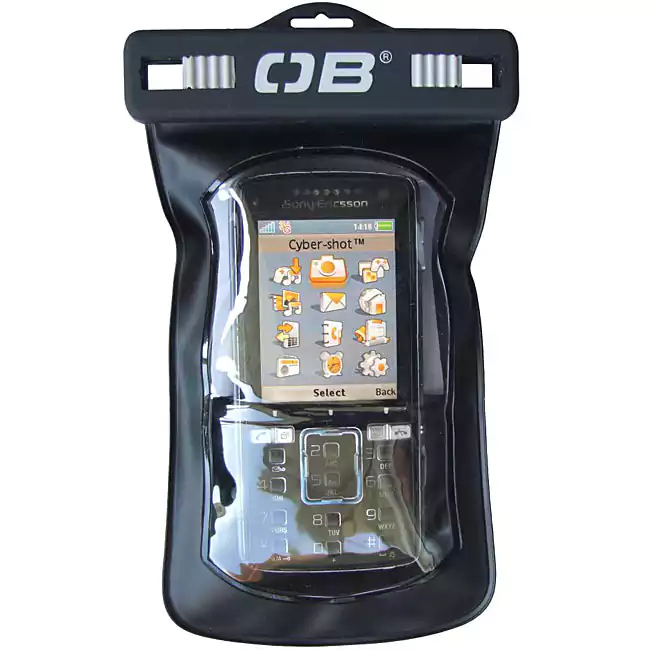 Always carry:
Spare batteries
Baggies (in case it rains)
GPS in a baggy will float, one without will sink!
Pink surveying tape
Tie it to everything so you don’t lose equipment!
Spare GPS?
Garmin GPSMAP 64st
Owner’s Manual
Quick Start
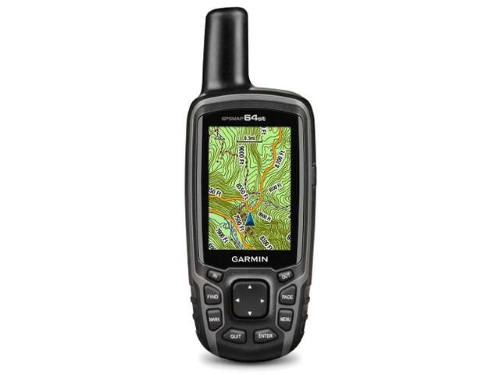 Power
Change Menu Item
Main Menu
Mark Waypoint
Enter
Measuring Equipment
Tape measures
Yard sticks
Quadrats
Range Finders
Quadrates
1 meter square
1 meter “hoop”
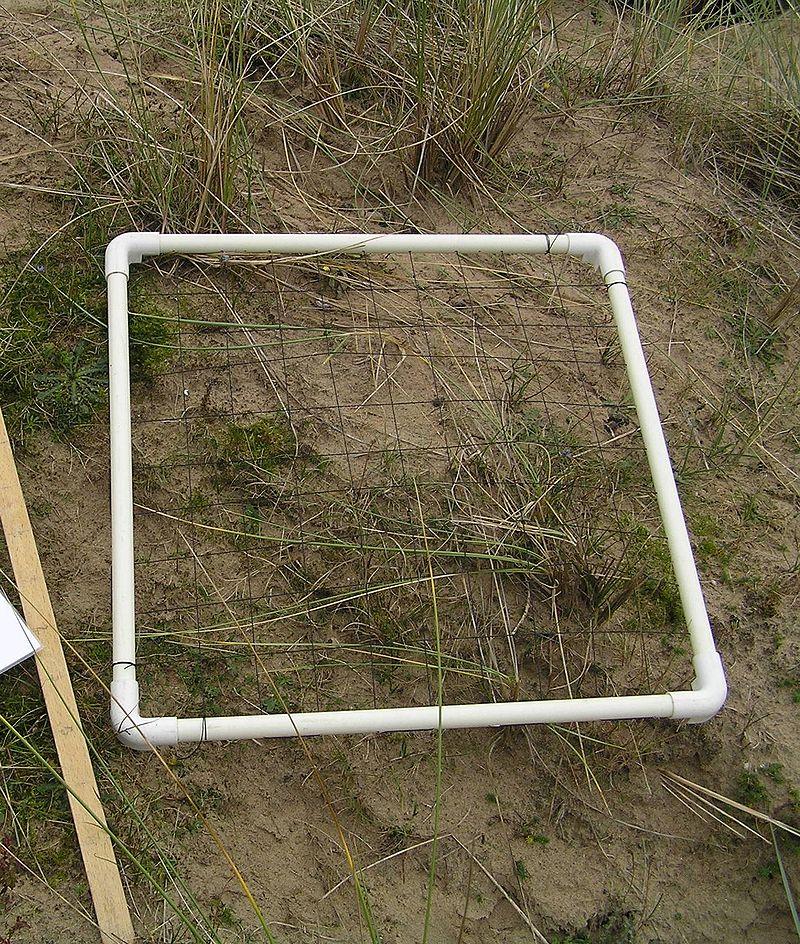 Wikipedia
Notebooks
Computers will replace paper when:
You can fold up a computer and put it in your back pocket
It costs 5 cents
You can use it to start a fire or as TP
Paper is still fragile!
Keep your notes and notebooks in a baggie